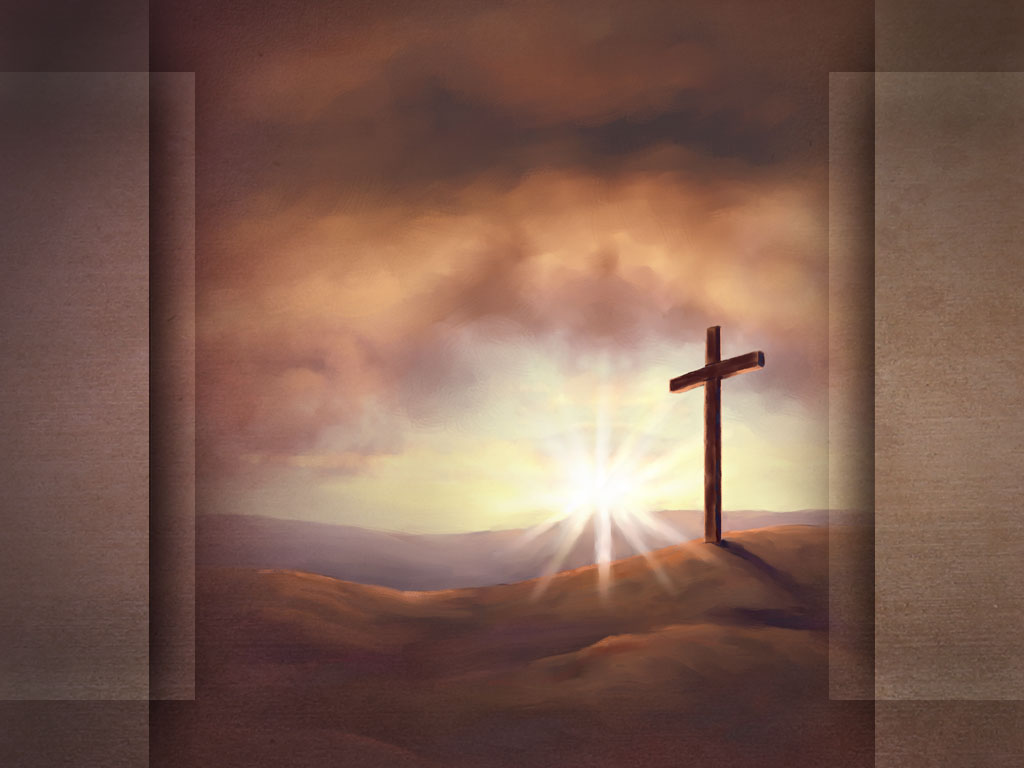 The Cross of Jesus
from Seven Viewpoints
Mark 15:15-25
From the viewpoint of the Jewish leaders,it was about SILENCE!
Knew “the world has gone after Him” (John 12:19)
Afraid “everyone will believe in Him” (John 11:48)
When they couldn’t entrap Him (Matt. 22:15, 35),decided to silence Him by killing Him (Matt. 26:3-4)
But even this didn’t work
He rose from the dead three days later (Mt. 28:1-6)
His disciples boldly preached His resurrection (Ac. 2)
From the viewpoint of Judas,it was about SILVER!
Judas was a thief & a traitor (John 12:4-6; 13:28-29)
He made a deal with the Jewish leaders
Sell Jesus for 30 pieces of silver (Matt. 26:15)
The price of a slave (Ex. 21:32)
A “goodly price” or “princely price” (Zech 11:13)
Inadvertently fulfilling prophecy (Zech. 11:12-13)
From the viewpoint of Pilate,it was about SELF-PRESERVATION!
Pilate knew Jesus was innocent (Lk. 23:4; Matt. 27:24)
Yet, he caved in to Jewish pressure to crucify Jesus
“To gratify the crowd” (Mark 15:15)
“You are not Caesar’s friend” (John 19:12)
“Crucify Him, crucify Him” (John 19:6)
Sacrificed Jesus in effort to save himself (cf. John 12:25)
From the viewpoint of the Roman soldiers,it was about SPORT!
In the Praetorium, the whole garrison gathered 
Stripped Him and put a scarlet robe on Him
Twisted a crown of thorns and put it on His head
Bowed before Him and mocked Him
Spat on Him and struck Him (Matt. 27:27-31)
Having nailed Him to a tree
They cast lots for His garments (Matt. 27:33-35)
And they watched Him die (Matt. 27:36)
From the viewpoint of the Father,it was about SUBSTITUTION!
“The wages of sin is death” (Rom. 6:23; Ezek. 18:20)
“Jesus…tasted death for everyone” (Heb. 2:9)
“He was wounded for our transgressions” (Isa. 53:5)
He bore our iniquities (Isa. 53:11; 1 Pet. 2:24)
While we were sinners, “Christ died for us” (Rom. 5:8)
Demonstrating the love of God (Rom. 5:8; Jn. 3:16)
The propitiation for our sins (1 Jn. 4:9-10; Heb. 2:17)
From the viewpoint of the Son,it was about SUBMISSION!
The cross meant shame & suffering (Heb. 12:2; 13:12)
Still, Jesus submitted Himself to the Father’s will
“Not as I will, but as You will” (Matt. 26:39)
Could pray for 12+ legions of angels & didn’t (v. 53)
“He humbled Himself…” (Phil. 2:8)
From the viewpoint of the saints,it was about SALVATION!
The cross is God’s power to save (1 Cor. 1:18; Rom. 1:16)
His blood was shed for remission of sins (Mt. 26:28)
His blood is our redemption (Ep. 1:7; 1 Pet. 1:18-20)
His blood justifies, reconciles & saves (Rom. 5:9-10)
His blood bought you and me (1 Cor. 6:19-20)
Baptism into His death frees us from sin (Rom. 6:3-6)
His blood continually cleanses the faithful (1 Jn. 1:7-9)